Гуманітарна допомога, рестрація та подальше використання
Гуманітарна допомога
Органи державної влади та органи місцевого самоврядування в умовах воєнного стану здійснюють повноваження, надані їм Конституцією України, цим ( Закон України «Про правовий режим воєнного стану»)та іншими законами України (ст.9 Закону України «Про правовий режим воєнного стану»)
Визначення гуманітарної допомоги наводиться у Законі України «Про гуманітарну допомогу» від 22 жовтня 1999 року № 1192-XIV  (далі – Закон № 1192).Нею визнається цільова адресна безоплатна допомога в грошовій або натуральній формі, у вигляді безповоротної фінансової допомоги або добровільних пожертвувань, або допомога у вигляді виконання робіт, надання послуг, що надається іноземними та вітчизняними донорами із гуманних мотивів отримувачам гуманітарної допомоги.
Постановою «Деякі питання отримання, використання, обліку та звітності благодійної допомоги» від 05.03.2022 № 202 (далі – постанова № 202) встановив, що в умовах воєнного стану не поширюються встановлені законодавством вимоги щодо отримання, використання, обліку та звітності благодійної допомоги!! від юридичних та фізичних осіб – резидентів та нерезидентів.
До того же 07 .03.2022 року Кабінетом Міністрів України затверджено постанову № 224 "Про затвердження переліку категорій товарів, що визнаються гуманітарною допомогою без здійснення процедури визнання таких товарів гуманітарною допомогою у кожному конкретному випадку, на період воєнного стану та внесення змін до деяких постанов Кабінету Міністрів України з питань гуманітарної допомоги" (далі – постанова № 224) за відповідним Додатком 1 (далі – перелік товарів, що визнаються гуманітарною допомогою
Гуманітарною допомогою визнаються товари щодо яких у товаро-супровідних та/або перевізних документах міститься відповідний запис про приналежність такого товару до гуманітарної допомоги. https://dp.tax.gov.ua/media-ark/news-ark/578917.html 
Тобто, ОМС – отримувачу слід звертати увагу на те, чи є запис, що товар є гуманітарною допомогою.
Також важливим для розуміння законодавства у цій сфері є те, що постанова № 224 прийнята відповідно до частини сьомої статті 15 Закону України “Про гуманітарну допомогу” та пункту 4 розділу II “Прикінцеві та перехідні положення” Закону України “Про внесення змін до Податкового кодексу України та інших законодавчих актів України щодо особливостей оподаткування та подання звітності у період дії воєнного стану”.
Тобто, мова йде не про благодійну діяльність і допомогу, а суто про гуманітарну допомогу.А ці поняття не тотожні, що засвідчує, зокрема, наявність двох різних профільних законів.
Гуманітарна допомога є різновидом благодійництва, а не видом благодійної допомоги і має спрямовуватися відповідно до обставин, об’єктивних потреб, згоди її отримувачів та за умови дотримання вимог статті 3 Закону України "Про благодійну діяльність та благодійні організації" від 05.07.2012 р. № 5073-VI (далі — Закон № 5073 від 05.07.2012 р. № 5073-VI (далі — Закон № 5073). Про це зазначено у статті 1 Закону № 1192 (про гуманітарну допомогу). А в статті 3 Закону № 5073 мова йде лише про цілі та сфери благодійної діяльності, які повинні співпадати при отриманні гуманітарної допомоги і здійснення благодійництва.
Відповідно до статті 1 Закону № 1192 органи місцевого самоврядування визначені отримувачами гуманітарної допомоги. Відповідно ОМС повинні дотримуватись процедури документального оформлення гуманітарної допомоги, ведення відповідного обліку та звітності, передбачених даним законом, у залежності від їх повноважень
Відповідно до абз.1 Статті 11 Закону № 1192  спеціально уповноважені державні органи з питань гуманітарної допомоги ведуть облік, статистичну звітність гуманітарної допомоги.
Спеціально уповноважені державні органи з питань гуманітарної допомоги визначені ст.4 Закону № 1192!!!
ОМС ТГ не відносяться до цих органів!!
Відповідні спеціально уповноважені державні органи з питань гуманітарної допомоги та податкові органи здійснюють контроль щодо використання гуманітарної допомоги за цільовим призначенням (абз.2 ст.11 Закону № 1192).
Отримувач гуманітарної допомоги і набувач гуманітарної допомоги (юридична особа) щомісячно в установленому порядку подають до відповідного спеціально уповноваженого державного органу з питань гуманітарної допомоги звіти про наявність та розподіл гуманітарної допомоги до повного використання всього обсягу отриманої гуманітарної допомоги (абз.5 ст.11 Закону № 1192).
Бухгалтерський облік  гуманітарної  допомоги  та   відповідна звітність   здійснюються  отримувачами  гуманітарної  допомоги  та набувачами гуманітарної допомоги (юридичними особами)  у  порядку, встановленому  центральним органом виконавчої влади, що забезпечує формування  державної  фінансової  політики.допомоги (абз.4 ст.11 Закону № 1192)   
Важливо!! В ст.11 Закону № 1192 окремо йде мова й про «облік, статистичну звітність», й про «звіти про наявність та розподіл гуманітарної допомоги»,  й про «бухгалтерський облік та відповідну звітність».  
Виходячи з того, про який облік йде мова і хто має його здійснювати (або спеціально уповноважені державні органи з питань гуманітарної допомоги, або отримувачі, або набувачі), застосовуються відповідні правила, встановлені законодавством щодо ведення гуманітарної допомоги.
Оформлення отримання та передачі гуманітарної допомоги під час реалізації бюджетного процесу
Відповідно до ч.1 ст.61 Закону України «Про місцеве самоврядування» (далі - № 280):
«Органи місцевого самоврядування в селах, селищах, містах, районах у містах (у разі їх створення) самостійно складають та схвалюють прогнози відповідних місцевих бюджетів, розробляють, затверджують і виконують відповідні місцеві бюджети згідно з Бюджетним кодексом України».
Таким чином, якщо рада отримує гуманітарну допомогу, яку надалі планується передавати іншим установам та/або фізичним особам, то вона зараховується до складу другої підгрупи другої групи власних надходжень. При цьому застосовується код доходів 25020200 «Надходження, що отримують бюджетні установи від підприємств, організацій, фізичних осіб та від інших бюджетних установ для виконання цільових заходів, у тому числі заходів з відчуження для суспільних потреб земельних ділянок та розміщених на них інших об'єктів нерухомого майна, що перебувають у приватній власності фізичних або юридичних осіб». Згідно зі ст. 13 БКУ такі надходження можуть спрямовуватися на виконання відповідних цільових заходів  (за рахунок надходжень підгрупи 2 другої групи).
УВАГА !!!!
У разі отримання гуманітарної допомоги у натуральній формі (товари, роботи, послуги) потрібно скласти і подати до органів Держказначейської служби Довідку про надходження у натуральній формі. Зробити це слід не пізніше останнього робочого дня звітного місяця. Форму довідки наведено у додатку 25 до Порядку № 938 (Порядок казначейського обслуговування місцевих бюджетів, затверджений наказом Міністерства фінансів України від 23 серпня 2012 року № 938 із змінами).
Окрім того, такі надходження не мають постійного характеру та не плануються розпорядниками бюджетних коштів у своїх кошторисах. З огляду на це, у разі фактичного отримання гуманітарної допомоги, необхідно внести зміни до кошторису в частині спеціального фонду за власними надходженнями.
Наприклад передано автомобіль як гуманітарну допомогу.
Оскільки гуманітарна допомога є безоплатним отриманням активу, її оприбуткування оформлюється Актом приймання-передачі основних засобів. За потреби може бути також складений Акт введення в експлуатацію основних засобів
Облік Відповідно до п. 7 розд. II НС 1216 об’єкт основних засобів, отриманий безоплатно від інших суб’єктів господарювання, зараховується на баланс установи за однією з таких оцінок:
за справедливою вартістю;
за вартістю, щодо якої існує достовірна інформація у первинних документах.
Автомобіль, отриманий як гуманітарна допомога, як і будь-який інший, який установа планує використовувати для її діяльності протягом строку більш як рік, обліковується на субрахунку 1015 «Транспортні засоби». Натомість якщо б авто було призначено для подальшої передачі іншим особам, його доречно було б визнавати у складі запасів (субрахунок 1815).
Визнання суб'єктами державного сектору доходів від безоплатно отриманих товарів, робіт та послуг у натуральній формі, сум зовнішньої та внутрішньої безоплатної допомоги здійснюється відповідно до Національного положення (стандарту) бухгалтерського обліку в державному секторі 124 "Доходи", затвердженого наказом Міністерства фінансів України 24.12.2010 N 1629.
Узагальнення інформації про наявність і рух активів, капіталу, зобов'язань та факти діяльності суб'єктів бухгалтерського обліку в державному секторі здійснюється на рахунках Плану рахунків бухгалтерського обліку в державному секторі, затвердженого наказом Міністерства фінансів України від 31.12.2013 N 1203, відповідно до Порядку застосування Плану рахунків бухгалтерського обліку в державному секторі, затвердженого наказом Міністерства фінансів України від 29.12.2015 N 1219.
Отже, попри скасування спеціального документування та звітування про гуманітарну допомогу, потребу в складанні первинних документів для цілей бухгалтерського обліку ніхто не відміняв. Більше того, у зв’язку з визначенням на законодавчому рівні відповідальності за нецільове використання гуманітарної допомоги (про це детальніше нижче), документальне оформлення її руху стає актуальним, як ніколи.
Передача гуманітарної допомоги набувачам-юридичним особам теж може бути оформлена шляхом складання та підписання дзеркального за змістом акту-приймання передачі гуманітарної допомоги між отримувачем та набувачем. Також не буде зайвим згадане у шаблоні заяви про визнання гуманітарною допомогою – звернення набувача-юридичної особи.
Щодо ведення бухгалтерського обліку гуманітарної допомоги і здійснення контролю
При отриманні гуманітарної допомоги відповідний ОМС ТГ є отримувачем гуманітарної допомоги – посередником між донором і набувачем гуманітарної допомоги, але тим не менш в момент її отримання в нього збільшуються активи, які зберігаються певний час, після чого вони спрямовуються набувачу (юридичній або фізичній особі) за цільовим призначенням. В результаті відбувається їх зменшення (тобто фактичне використання). Відповідно до ст.1 Закону «Про бухгалтерський облік та фінансову звітність в Україні» зазначені заходи є господарською операцією - дією або подією, яка викликає зміни в структурі активів та зобов’язань, власному капіталі підприємства.
Бухгалтерський облік гуманітарної допомоги та відповідна звітність здійснюються отримувачами гуманітарної допомоги та набувачами гуманітарної допомоги (юридичними особами) у порядку, встановленому центральним органом виконавчої влади, що забезпечує формування та реалізує державну фінансову політику (Міністерством фінансів України!).- абз.4 ст.11 Закону № 1192.
Ведення бухгалтерського обліку виконання місцевих бюджетів здійснюються з урахуванням положень статей 56 і 57 Бюджетного кодексу України (БКУ)
У свою чергу, абз.2 ч.2 статті 56 встановлено наступне:
Бюджетні установи ведуть бухгалтерський облік відповідно до національних положень (стандартів) бухгалтерського обліку в державному секторі та інших нормативно-правових актів щодо ведення бухгалтерського обліку в порядку, встановленому Міністерством фінансів України.
В абз.2 ч.2 Ст.4 БКУ встановлено наступне правило:
Якщо іншим нормативно-правовим актом бюджетні відносини визначаються інакше, ніж у цьому Кодексі, застосовуються відповідні норми цього Кодексу.
Таким чином, БКУ є пріоритетним нормативно-правовим актом, положення якого є обов’язковими для виконання бюджетними установами (зокрема ОМС ТГ). Тому ОМС ТГ повинні вести бухгалтерський облік і складати відповідну звітність згідно з до вимогами БКУ.
Отримання гуманітарної допомоги, потрібно підтверджувати первинними документами ( ст. 9 Закону про бухоблік).
Первинні документи включають такі обов’язкові реквізити:
●	назву документа (форми);
●	дату складання;
●	назву підприємства, від імені якого склали документ;
●	зміст, обсяг, одиницю виміру господарської операції;
●	посади осіб, відповідальних за проведення і правильність оформлення господарської операції;
●	особистий підпис або інші дані, що дають змогу ідентифікувати особу, яка брала участь у проведенні господарської операції
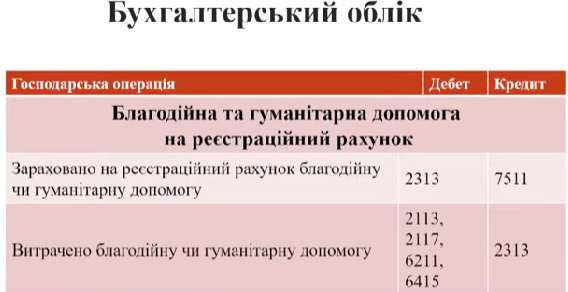 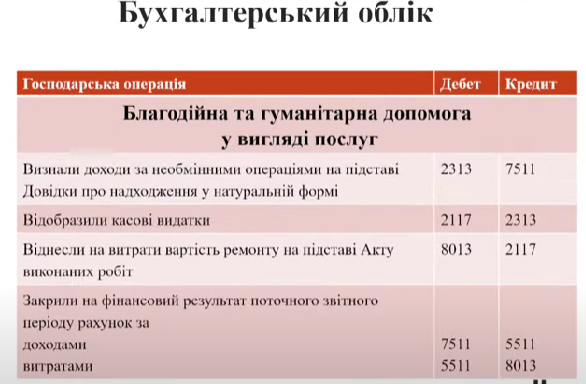 Далі коротко інформація щодо правил, яких слід дотримуватися при веденні бухгалтерського обліку гуманітарної допомоги, яка може бути різноманітною.
ОСНОВНІ ЗАСОБИ
Первісною вартістю основних засобів (далі – ОЗ), отриманих безоплатно від фізичних та юридичних осіб (крім суб’єктів держсектору):
є їхня справедлива вартість на дату отримання з урахуванням витрат, передбачених п. 5 розд. II НП(С)БОДС 121 (п. 7 розд. II цього стандарту);
може бути вартість, щодо якої є достовірна інформація, зокрема згідно з відповідними первинними документами, з урахуванням витрат, передбачених п. 5 розд. II НП(С)БОДС 121.
Первісна вартість ОЗ, отриманих від суб’єктів держсектору, відображається так само, як і в разі звичайного отримання, але із зазначенням нарахованої суми зносу (п. 8 розд. II НП(С)БОДС 121).
Якщо достовірна інформація про первісну вартість ОЗ відсутня, вона визначається на рівні справедливої вартості на дату отримання, оцінка якої проводиться відповідно до законодавства.
Порядок відображення в бухобліку активів, отриманих як гуманітарна допомога, визначено НП(С)БОДС 121 «Основні засоби», НП(С)БОДС 122 «Нематеріальні активи», НП(С)БОДС 123 «Запаси», а також в Методичних рекомендаціях з бухгалтерського обліку для суб’єктів державного сектору, затверджених наказом Мінфіну від 23.01.15 р. № 11 (далі – Методрекомендації № 11).
Важливим моментом оприбуткування є вартість, за якою  гуманітарна допомога буде відображена в бухобліку.
ДЕРЖАВНЕ КАЗНАЧЕЙСТВО УКРАЇНИ ЛИСТ від 12.05.2004 р. № 07-04/960-3876 Про порядок відображення у бухгалтерському обліку операцій, пов'язаних з надходженнями у натуральній формі.
у разі отримання «натуралки» бюджетні установи повинні скласти і подати до органів Казначейства Довідку про надходження у натуральній формі. Зробити це потрібно не пізніше останнього робочого дня місяця. Форма довідки наведена у додатку 37 до Порядку № 1407 та в додатку 25 до Порядку № 938.
НЕМАТЕРІАЛЬНІ АКТИВИ
Первісною вартістю об’єкта нематеріальних активів (далі – НА), безплатно отриманого від фізичних та юридичних осіб (крім суб’єктів держсектору):
є його справедлива вартість на дату отримання з урахуванням витрат, які безпосередньо пов’язані з приведенням НА у стан, придатний для використання за призначенням, та витрат, передбачених п. 6 розд. II Методрекомендацій № 11 (п. 10 розд. II цих Методрекомендацій);
може бути вартість, щодо якої є достовірна інформація, зокрема згідно з відповідними первинними документами, з урахуванням витрат, передбачених п. 6 розд. II Методрекомендацій № 11.
Активи, отримані безоплатно як безповоротна допомога, дарунок, приймаються комісією, утвореною наказом керівника суб’єкта держсектору, до складу якої обов’язково входить працівник бухгалтерської служби
ЗАПАСИ
Первісна вартість запасів, отриманих безоплатно у випадках, передбачених законодавством, від юридичних та фізичних осіб, дорівнює справедливій вартості на дату отримання з урахуванням витрат, передбачених п. 5 розд. II Методрекомендацій № 11 (п. 24 розд. II цих Методрекомендацій).
Первісною вартістю запасів, отриманих безоплатно від фізичних та юридичних осіб (крім суб’єктів держсектору), може бути вартість, щодо якої є достовірна інформація, зокрема згідно з відповідними первинними документами, з урахуванням витрат, передбачених п. 5 розд. II Методрекомендацій № 11.
Запаси, отримані безоплатно від суб’єктів держсектору, відображаються за балансовою вартістю суб’єкта держсектору, що їх передав, але з урахуванням витрат, передбачених п. 5 розд. II Методрекомендацій № 11.
Контроль
Питання здійснення контролю залишаються актуальними, оскільки відповідно до ст.26 БКУ кожний розпорядник бюджетних коштів повинен забезпечити організацію та здійснення внутрішнього контролю.
Типових (офіційно затверджених або рекомендованих) документів щодо встановлення детальних правил здійснення контролю органами місцевого самоврядування щодо гуманітарної допомоги не існує. Тому з  урахуванням конкретної ситуації та метою забезпечення контролю ОМС в межах своїх повноважень слід дотримуватися як мінімум:
-      вимог бюджетного  та іншого законодавства в частині здійснення контрольних заходів, моніторингу щодо отримання, зберігання, передачі гуманітарної допомоги, ведення обліку та складання звітності, інформування; визначення відповідальних осіб тощо;
-          вимог Міністерства соціальної політики як центрального органу виконавчої влади, що визначає політику у цій сфері (на сайті міністерства міститься інформація про питання гуманітарної допомоги);
-     Закону України «Про місцеве самоврядування» - в частині оформлення відповідними рішеннями (у встановленому Статутом порядку) питань, пов’язаних з отриманням, збереженням, передачею гуманітарної допомоги,її оформленням, звітністю тощо.
Схематично процес надходження та оформлення гуманітарної допомоги представлено на сайті Кабіміну: https://www.kmu.gov.ua/news/sergij-marchenko-proces-nadhodzhennya-gumanitarnoyi-dopomogi-maye-buti-sproshchenim-i-kontrolovanim  
7 березня 2022 р. Кабінет Міністрів України прийняв постанову «Про затвердження переліку категорій товарів, що визнаються гуманітарною допомогою без здійснення процедури визнання таких товарів гуманітарною допомогою у кожному конкретному випадку та внесення змін до деяких постанов Кабінету Міністрів України з питань гуманітарної допомоги»
Благодійна допомога у вигляді грошових коштів
Благодійні внески, які отримує бюджетна установа чи заклад, також вважаються допомогою, але її відмінність від натуральної форми в тому, що на спецрахунок потрапляють «живі гроші», що стають бюджетними коштами, які набувач використовує з певною метою. Документальне відображення буде ідентичним тому, що і для операції з надходження в натуральній формі у частині кошторисних змін.
Благодійник може внести кошти на рахунок або в касу установи. На підставі Заяви на переказ готівки за формою, затвердженою Інструкцією № 103, перераховують кошти на спеціальний реєстраційний рахунок установи, а благодійник отримує підтвердження — квитанцію. До каси установи кошти зараховують прибутковим касовим ордером із видачею квитанції. А далі такі кошти оприбутковують на підставі прибуткових касових ордерів і зараховують на спецрахунок, відкритий в органах Казначейства
Чи потрібно міській раді подавати звіт про розподіл гуманітарної допомоги до військової адміністрації, якщо гуманітарна допомога була ввезена фізичною особою ( є декларація з кордону)
Для здійснення діяльності, пов’язаної з отриманням, розподілом та використання гуманітарної допомоги, складанням звітності радимо ознайомитися, в першу чергу,  з положеннями ЗУ «Про гуманітарну допомогу», які розкриють повноваження і відповідальність учасників цього процесу, ієрархію їх взаємостосунків.
Центральним органом  виконавчої влади, що реалізує державну політику у сфері соціального захисту населення, є Міністерство соціальної політики, яке здійснює:
контроль за отриманням, розподілом, використанням за цільовим призначенням, підготовкою статистичної звітності, обліком гуманітарної допомоги, визнаної такою рішенням спеціально уповноважених державних органів з питань гуманітарної допомоги.
Згідно з абзацом другим ст. 11 Закону № 1192 контроль щодо використання гуманітарної допомоги за цільовим призначенням здійснюють відповідні спеціально уповноважені державні органи з питань гуманітарної допомоги та податкові органи.
Іншими учасниками гуманітарної допомоги є:
Донор
Ст.1 ЗУ № 1192	Отримувач
Ст.1 ЗУ № 1192	Набувач
Ст.1 ЗУ № 1192	Спеціально уповноважені державні органи з питань гуманітарної допомоги
Постановою Кабінету Міністрів України «Деякі питання отримання, використання, обліку та звітності благодійної допомоги» № 202 від 05.03.2022 р. було визначено, що дія цього нормативного акту в умовах воєнного стану не поширюються на отримання, використання, облік та звітність благодійної допомоги від юридичних та фізичних осіб - резидентів і нерезидентів.
Ця Постанова прийнята відповідно до Закону України “Про правовий режим воєнного стану”, Указу Президента України від 24 лютого 2022 р. № 64 “Про введення воєнного стану в Україні”. В ній мова йде про благодійну допомогу, а не про гуманітарну допомогу! Тим не менш вона викликала сумніви щодо до того, чи застосовуються її положення до гуманітарної допомоги.
Важливо! 
Гуманітарна допомога є різновидом благодійництва, а не видом благодійної допомоги і має спрямовуватися відповідно до обставин, об’єктивних потреб, згоди її отримувачів та за умови дотримання вимог статті 3 Закону України "Про благодійну діяльність та благодійні організації" від 05.07.2012 р. № 5073-VI (далі — Закон № 5073 від 05.07.2012 р. № 5073-VI (далі — Закон № 5073). Про це зазначено у статті 1 Закону № 1192 (про гуманітарну допомогу). А в статті 3 Закону № 5073 мова йде лише про цілі та сфери благодійної діяльності, які повинні співпадати при отриманні гуманітарної допомоги і здійснення благодійництва.
Тобто, положення Постанови № 202 не розповсюджуються на гуманітарну допомогу.
До того же 3 березня 2022 року Верховна Рада ухвалила новий Закон № 2115-ІХ "Про захист інтересів суб'єктів подання звітності та інших документів у період дії воєнного стану або стану війни", відповідно до якого:
• суб'єкти господарювання (фізичні особи, фізичні особи-підприємці, юридичні особи) подають фінансову звітність, аудиторські звіти та будь-які інші документи, подання яких вимагається відповідно до норм чинного законодавства в документальній та/або в електронній формі, протягом трьох місяців після припинення чи скасування воєнного стану або стану війни за весь період неподання звітності чи обов'язку подати документи;
Важливо!
 Обов’язок відповідних суб’єктів складати звітність про наявність і розподіл гуманітарної допомоги залишається, але з відстрочкою терміну (три місяці після припинення чи скасування воєнного стану або стану війни).
В умовах воєнного стану органи державної влади та органи місцевого самоврядування здійснюють свої повноваження з урахуванням положень Закону України «Про правовий режим воєнного стану».
На виконання Закону України "Про правовий режим воєнного стану" для здійснення керівництва у сфері забезпечення оборони, громадської безпеки і порядку утворено військові адміністрації.
Відповідно до ч. 2 ст. 9 8 Закону України «Про правовий режим воєнного стану», органи місцевого самоврядування і далі:
- здійснюють повноваження, надані їм Конституцією України, цим та іншими законами України.
- зобов'язані сприяти діяльності військового командування та військових адміністрацій у запровадженні та здійсненні заходів правового режиму воєнного стану на відповідній території.
Комунальні підприємства, установи та організації, засновані на базі майна спільної власності територіальних громад району або області (у разі тимчасової окупації або оточення адміністративного центру області), підпорядковуються відповідній військовій адміністрації. (п.4 ч.3 ст.10 ЗУ "Про внесення змін до Закону України "Про правовий режим воєнного стану)
рекомендую:
- продовжувати складати звітність, передбачену законодавством, а саме: «Звіт про наявність і розподіл гуманітарної допомоги» (форма для отримувачів та набувачів гуманітарної допомоги), враховуючи обов’язковість її складання і подання (через три місяці після припинення чи скасування воєнного стану або стану війни);
- направити звітність військовій адміністрації (відповідному структурному підрозділу). А у разі  припинення чи скасування воєнного стану або стану війни  спеціально уповноваженому державного органу (міській державній адміністрації на їх запит) для зведення інформації про наявність і розподіл гуманітарної допомоги.
Роз’яснення щодо обліку та видачі гуманітарної допомоги містяться на сайті
https://decentralization.gov.ua/news/15043  у статті «Як громада може приймати, обліковувати та видавати гуманітарну допомогу – роз’яснення експертів».
Якщо установа або орган місцевого самоврядування отримали гуманітарну допомогу для передачі її населенню з урахуванням їх соціальних проблем, рекомендую  затвердити порядок  передачі фізичним особам (набувачам) гуманітарної допомоги рішенням виконавчого органу.  У такому рішенні варто визначити набувачів, критерії видачі тощо.  У випадку масової роздачі гуманітарної допомоги населенню документувати такі факти в наступному порядку:
1. Видати розпорядчий документ (наказ) про роздачу гуманітарної допомоги із визначенням місця, дати і час, вид гуманітарної допомоги та її обсяг, відповідальних осіб. Скласти документ про внутрішнє переміщення гуманітарної допомоги зі складу до відповідальної особи, прикладом документу для оформлення руху гуманітарної допомоги в комунальному підприємстві на цій стадії може бути форма накладної-вимоги на відпуск (внутрішнє переміщення) матеріалів. Окрім обов’язкових для первинного документу реквізитів, з цієї форми доречним буде запозичити у власноруч створену накладну на внутрішнє переміщення гуманітарної допомоги, рядки про найменування/номенклатуру матеріальної гуманітарної допомоги, її одиницю виміру та кількість, що передається для розповсюдження.
Варто складати відомість роздачі гуманітарної допомоги набувачам, яка дозволить забезпечити прозорість та можливість пост-контролю донором за розповсюдженням допомоги, якщо в цьому виникне потреба.
2.Після завершення роздачі гуманітарної допомоги кінцевим набувачам, відповідальна особа підприємства (установи) має скласти звіт, в якому міститиметься інформація про місце та дату роздачі гуманітарної допомоги, фактичні обсяги переданої допомоги, наявні залишки нерозданої гуманітарної допомоги.
Звіт особи відповідальної за роздачу гуманітарної допомоги буде основою для складання акту на списання гуманітарної допомоги з балансу установи (документ довільної форми, обов’язково затверджений керівником.
Який код програмної класифікації необхідно застосовувати для відображення гуманітарної допомоги одержувачем - ОМС (головний розпорядник бюджетних коштів) у випадку коли ця допомога передається набувачу - розпоряднику коштів нижчого рівня та у випадку передачі - військовій частині?
Для суб’єктів державного сектору відносини, що виникають у процесі складання, розгляду, затвердження, виконання бюджетів, звітування про їх виконання, регулюються бюджетним законодавством. Зокрема, Бюджетним кодексом України визначено, що  власні надходження бюджетних установ отримуються додатково до коштів загального фонду бюджету і включаються до спеціального фонду бюджету. При цьому надходження бюджетних установ у вигляді майна (активів) в натуральній формі, отримане від інших бюджетних установ, які відповідно до законодавства виконують функції з управління об’єктами державної (комунальної) власності, у межах відповідного бюджету, не є власними надходженнями таких бюджетних установ.
У складі другої групи виділяються такі підгрупи:
підгрупа 1 - благодійні внески, гранти та дарунки (ККД 25010100). Такі надходження використовуються на організацію основної діяльності бюджетної установи. 
підгрупа 2 - надходження, що отримують бюджетні установи від підприємств, організацій, фізичних осіб та від інших бюджетних установ для виконання цільових заходів, у тому числі заходів з відчуження для суспільних потреб земельних ділянок та розміщених на них інших об’єктів нерухомого майна, що перебувають у приватній власності фізичних або юридичних осіб (ККД 25020200). Такі надходження використовуються на виконання відповідних цільових заходів.
Положення щодо планування, здійснення видатків за спеціальним фондом бюджету в частині власних надходжень бюджетних установ, у тому числі в натуральній формі, врегульовано Порядком складання, затвердження та основних вимог до виконання кошторисів бюджетних установ, затвердженим постановою Кабінету Міністрів України від 28.02.2002 № 228 (пункти 18, 23, 49). Здійснення операцій за рахунок власних надходжень бюджетних установ під час казначейського обслуговування, в тому числі в натуральній формі, регламентовано Порядком казначейського обслуговування державного бюджету за витратами, затвердженим наказом Міністерства фінансів України від 24.12.2012 № 1407, та Порядком казначейського обслуговування місцевих бюджетів, затвердженим наказом Міністерства фінансів України від 23.08.2012 № 938
Відповідно до статті 1 Закону № 1192 органи місцевого самоврядування визначені отримувачами гуманітарної допомоги, які в подальшому передають її фізичних особам чи юридичних особам, за критеріями визначеними у статті 1 Закону УКраїни “Про гуманітарну допомогу”, у наведеному випадку - іншим бюджетним установам.  Відповідно ОМС повинні дотримуватись процедури документального оформлення гуманітарної допомоги, ведення відповідного обліку та звітності, передбачених даним законом, у залежності від їх повноважень.
Оскільки така діяльність органу місцевого самоврядування не є його основною діяльністю, вона не може бути відображена за КФК 0113 “Вищі органи державного управління, органи місцевої влади та місцевого самоврядування , КПКВ 0150 “Організаційне, інформаційно-аналітичне та матеріально-технічне забезпечення діяльності обласної ради, районної ради, районної у місті ради (у разі її створення), міської, селищної, сільської рад” якщо таким отримувачем є безпосередньо сільська, селищна, міська рада чи КПКВ 0160 “Керівництво і управління у відповідній сфері у містах (місті Києві), селищах, селах, територіальних громадах””, якщо отримувачем є виконавчий орган відповідної ради.
 Наказ Міністерства фінансів України від 20.09.2017  № 793 “Про затвердження складових Програмної класифікації видатків та кредитування місцевого бюджету” передбачає, що для інших видів діяльності органів місцевого самоврядування використовується КПКВ 0180 “Інша діяльність у сфері державного управління”, КФК 0133 “Інша діяльність у сфері державного управління”.
У випадку надходжень гуманітарної допомоги ( операції у натуральній формі), вносяться зміни до спеціального фонду кошторису за відповідними підгрупами власних надходжень та відповідних видатків шляхом збільшення планових показників з урахуванням фактичного обсягу цих операцій за умови відсутності або перевищення таких планових показників.
Розпорядники упорядковують бюджетні зобов’язання з урахуванням внесених до спеціального фонду кошторису змін.
Органи Казначейства ведуть облік таких змін, провадять видатки спеціального фонду бюджету за власними надходженнями на підставі кошторисів з урахуванням внесених до них змін без внесення змін до бюджетного розпису та відображають у звітності про виконання бюджетів планові показники за спеціальним фондом бюджету з урахуванням внесених змін до кошторисів.
Таким чином, оскільки орган місцевого самоврядування не є набувачем гуманітарної допомоги, не використовує такі надходження для реалізації власної основної діяльності,  а в рамках здійснення додаткової діяльності органу місцевого самоврядування передає гуманітарну допомогу набувачам, бюджетним установам,   облік надходжень такої допомоги здійснюється за ККД 25020200 КПКВ 0180 КФК 0133.
Як проводити видатки (за рахунок місцевого бюджету) на придбання паливо-мастильних матеріалів для доставлення гуманітарної допомоги та за яким КПКВК? Чи є обов'язковим прийняття місцевої програми для фінансування вищезазначеного заходу?
Відповідно до статті 91 БКУ в місцевих бюджетах  можуть передбачатися кошти на фінансування програм, пов'язаних з виконанням власних повноважень, затверджених відповідними місцевими радами. Тому прийняття програми на такі заходи є обов’язковим.
1. Здійснення видатків з місцевих бюджетів з метою реалізації господарських потреб не бюджетних установ може відбуватися наступними способами:
-  уповноваження одержувача бюджетних коштів розпорядником бюджетних коштів на виконання заходів, передбачених бюджетною програмою та надання йому коштів бюджету (на безповоротній чи поворотній основі) в межах відповідних бюджетних асигнувань;
-  надання фінансової підтримки;
У випадку уповноваження підприємства чи організації на виконання заходів програми включення до мережі одержувача бюджетних коштів відбувається за умов дотримання критеріїв, передбачених Порядком складання, розгляду, затвердження та основні вимоги до виконання кошторисів бюджетних установ, затвердженим постановою Кабінету Міністрів України від 28.02.2002 № 228 (далі – Порядок).
Одержувач бюджетних коштів використовує такі кошти на підставі плану використання бюджетних коштів, що містить розподіл бюджетних асигнувань, затверджених у кошторисі цього розпорядника бюджетних коштів.
Одержувачем може бути виключно суб'єкт господарювання, громадська чи інша організація, яка не має статусу бюджетної установи, уповноважена розпорядником бюджетних коштів на здійснення заходів, передбачених бюджетною програмою, та отримує на їх виконання кошти бюджету. Тобто це може бути громадська організація, яка в подальшому використовуватиме кошти для придбання паливо-мастильних матеріалів для перевезення гуманітарної допомоги фізичними особами та відповідно звітуватиме про використання таких коштів.
У разі отримання бюджетних коштів одержувачем платежі здійснюються  з рахунка, відкритого в установленому порядку в органах Державної казначейської служби.
 Фінансова підтримка за рахунок бюджетних асигнувань надається на поворотній та безповоротній основі відповідно до рішення органу місцевого самоврядування. Така підтримка надається суб’єкту господарювання.
Надання фінансової підтримки здійснюється відповідно до бюджетних призначень, встановлених рішенням про бюджет, на підставі договору.
Разом з цим, необхідно зазначити, що відповідно до пункту 4.16. Порядку казначейського обслуговування місцевих бюджетів, затвердженого наказом Міністерства фінансів України від 23.08.2012 № 938 (далі – Порядок), виконавці робіт, які відповідно до укладених договорів виконують для бюджетної установи або одержувача відповідні роботи (надають послуги, поставляють товари), не включаються до мережі.
Тобто, якщо буде прийнята відповідна програма з головним розпорядником кошів виконавчим комітетом відповідної місцевої ради, то у розумінні Бюджетного кодексу України та Порядку фізичні особи, що здійснюватимуть перевезення гуманітарної допомоги для заходів програми не будуть одержувачами бюджетних коштів, а тільки виконавцями робіт, тому їх можна не вносити до Єдиного реєстру розпорядників бюджетних коштів та одержувачів бюджетних коштів.
Фактично виконавчий комітет буде головним розпорядником та відповідальним виконавцем програми, використовуватиме кошти на придбання ПММ та звітуватиме по відповідній бюджетній програмі.
Буде прийнята програма «Забезпечення надання послуг з перевезення гуманітарної допомоги автомобільним транспортом», затверджено паспорт бюджетної програми із відповідними показниками.
Показником затрат буде «обсяг видатків на придбання ПММ», показником продукту буде «кількість літрів», ефективності «витрати пального на перевезення 1 тони гуманітарної допомоги», якості «обсяг перевезеної гум допомоги».
Водночас, в умовах воєнного стану, з метою оперативного прийняття рішень та забезпечення фінансування перевезення гуманітарної допомоги за рішенням виконавчого органу місцевої ради можливе виділення коштів з резервного фонду місцевого бюджету на зазначену мету. Порядок виділення та використання таких коштів визначено постановою КМУ від 01 березня 2022 р. № 175.
Щодо КПКВК
Зважаючи на характер витрат (перевезення гуманітарної допомоги) доцільним є застосування коду 3242 “Інші заходи у сфері соціального захисту і соціального забезпечення”.
Чи належить наша громада до місцевості якій надається гуманітарна допомога? Які крітерії розподілу цієї допомоги, хто з робітників ради проводить облік, розподіл і документальне оформлення?
Гуманітарна допомога - цільова адресна безоплатна допомога в грошовій або натуральній формі, у вигляді безповоротної фінансової допомоги або добровільних пожертвувань, або допомога у вигляді виконання робіт, надання послуг, що надається іноземними та вітчизняними донорами із гуманних мотивів отримувачам гуманітарної допомоги в Україні або за кордоном, які потребують її у зв’язку з соціальною незахищеністю, матеріальною незабезпеченістю, важким фінансовим становищем, виникненням надзвичайного стану, зокрема внаслідок стихійного лиха, аварій, епідемій і епізоотій, екологічних, техногенних та інших катастроф, які створюють загрозу для життя і здоров’я населення, або тяжкою хворобою конкретних фізичних осіб, а також для підготовки до збройного захисту держави та її захисту у разі збройної агресії або збройного конфлікту. Закон не  передбачає поділу територій для розподілу гуманітарної допомоги.
наша громада належить до місцевості якій надається гуманітарна допомога,  які крітерії розподілу цієї допомоги, хто з робітників ради проводить облік, розподіл і документальне оформлення?
Відповідно до статті 1 Закону № 1192 органи місцевого самоврядування визначені отримувачами гуманітарної допомоги, які в подальшому передають її фізичних особам чи юридичних особам, за критеріями визначеними у статті 1 Закону України “Про гуманітарну допомогу”, у наведеному випадку - іншим бюджетним установам.  Відповідно ОМС повинні дотримуватись процедури документального оформлення гуманітарної допомоги, ведення відповідного обліку та звітності, передбачених даним законом, у залежності від їх повноважень.
Підставою для започаткування процедури визнання допомоги гуманітарною є письмова пропозиція донора про її надання.
Підставою для здійснення гуманітарної допомоги в Україні є письмова згода отримувача гуманітарної допомоги на її одержання. Отримувач гуманітарної допомоги має такі самі права на її використання, що і набувач гуманітарної допомоги.
Зміну отримувача гуманітарної допомоги та її переадресування можливо здійснювати лише за погодженням з іноземними донорами за рішенням відповідного спеціально уповноваженого державного органу з питань гуманітарної допомоги.
Отримання гуманітарної допомоги здійснюється тимчасовою комісією отримувача ( органу місцевого самоврядування, чи комунальної установи, які визначені у первинних документах). Керівник підприємства (установи, закладу) має видати другий розпорядчий документ (наказ, розпорядження) щодо створення тимчасової комісії щодо отримання гуманітарної допомоги в натуральній формі на період воєнного стану або це може бути постійна комісія,  яка займається обліком та списанням основних засобів.
Якщо в первинних документах відсутні вартісні показники активів, отриманих як гуманітарна допомога, тоді підприємству потрібно прийняти рішення щодо визначення комісією вартості активів, отриманих як гуманітарна допомога. Таке рішення потрібно вказати у першому розпорядчому документів керівника. 
У випадку надходжень гуманітарної допомоги ( операції у натуральній формі), вносяться зміни до спеціального фонду кошторису за відповідними підгрупами власних надходжень та відповідних видатків шляхом збільшення планових показників з урахуванням фактичного обсягу цих операцій за умови відсутності або перевищення таких планових показників. Розпорядники упорядковують бюджетні зобов’язання з урахуванням внесених до спеціального фонду кошторису змін.Органи Казначейства ведуть облік таких змін, провадять видатки спеціального фонду бюджету за власними надходженнями на підставі кошторисів з урахуванням внесених до них змін без внесення змін до бюджетного розпису та відображають у звітності про виконання бюджетів планові показники за спеціальним фондом бюджету з урахуванням внесених змін до кошторисів.
Спеціальних вимог до документування таких передач законодавство не містить. Тому особливості роздачі такої допомоги рекомендуємо визначити у Порядку, затвердженому виконавчим комітетом, як виконавчого органу загальної юрисдикції. У випадку масової роздачі гуманітарної допомоги населенню документувати такі факти в наступному порядку
алгоритм
Видати розпорядчий документ (наказ, розпрядження) керівника про роздачу гуманітарної   допомоги із визначенням місця, дати і час, вид допомоги та її обсяг, відповідальних осіб. 
Скласти документ про внутрішнє переміщення цінностей зі складу до відповідальної особи, прикладом документу для оформлення руху цінностей гуманітарної допомоги в комунальному підприємстві на цій стадії може бути форма накладної-вимоги на відпуск (внутрішнє переміщення) матеріалів. Окрім обов’язкових для первинного документу реквізитів, з цієї форми доречним буде запозичити у власноруч створену накладну на внутрішнє переміщення допомоги, рядки про найменування/номенклатуру матеріальної  допомоги, її одиницю виміру та кількість, що передається для розповсюдження.
Після завершення роздачі допомоги кінцевим набувачам, наприклад ВПО, визначеним категоріям населення тощо,  відповідальна особа підприємства має скласти звіт, в якому міститиметься інформація про місце та дату роздачі допомоги, фактичні обсяги переданої допомоги, наявні залишки допомоги. До звіту особи відповідальної за роздачу допомоги необхідно складати відомість роздачі допомоги набувачам, яка дозволить забезпечити прозорість та можливість контролю за розповсюдженням допомоги.
Якщо в первинних документах відсутні вартісні показники активів, отриманих як гуманітарна допомога, тоді підприємству потрібно прийняти рішення щодо визначення комісією вартості активів, отриманих як гуманітарна допомога. Таке рішення потрібно вказати у першому розпорядчому документів керівника
Чи потрібно набувачу гуманітарної допомоги заповнювати додаток ГД до Звіту про використання доходів (прибутків) неприбуткової організації якщо за цільовим призначенням гуманітарна допомога залишається у набувача?
У разі отримання гуманітарної допомоги та якщо за цільовим призначенням гуманітарна допомога залишається у набувача, то набувач відображає таку гуманітарну допомогу у Додатку ГД до рядків 1.6.2 ГД, 2.4.2 ГД та 3.1 ГД Звіту про використання доходів (прибутків) неприбуткової організації. 
форма звіту затверджена наказом Міністерства фінансів України від 17.06.2016 № 553 (у редакції наказу Міністерства фінансів України від 28.04.2017 № 469). При поданні Звіту необхідно надати доповнення, передбачене п. 46.4 ст. 46 Податкового кодексу України з відповідним поясненням щодо заповнення Додатка ГД, яке може бути складене за довільною формою, із зазначенням про факт подання такого доповнення у спеціально відведеному місці Звіту.
Дякую за увагу!!!
Відповіді на запитання